Accessibility Update
February 28th, 2024

Andrea Haenlin-Mott
Mike Niechwiadowicz
Topics to Discuss
Structure of ADA Coordination Team
Disability Strategic Plan for FCS
Reminder of Processes
Public Rights of Way Accessibility Guidelines
2024 Building Code Adoption
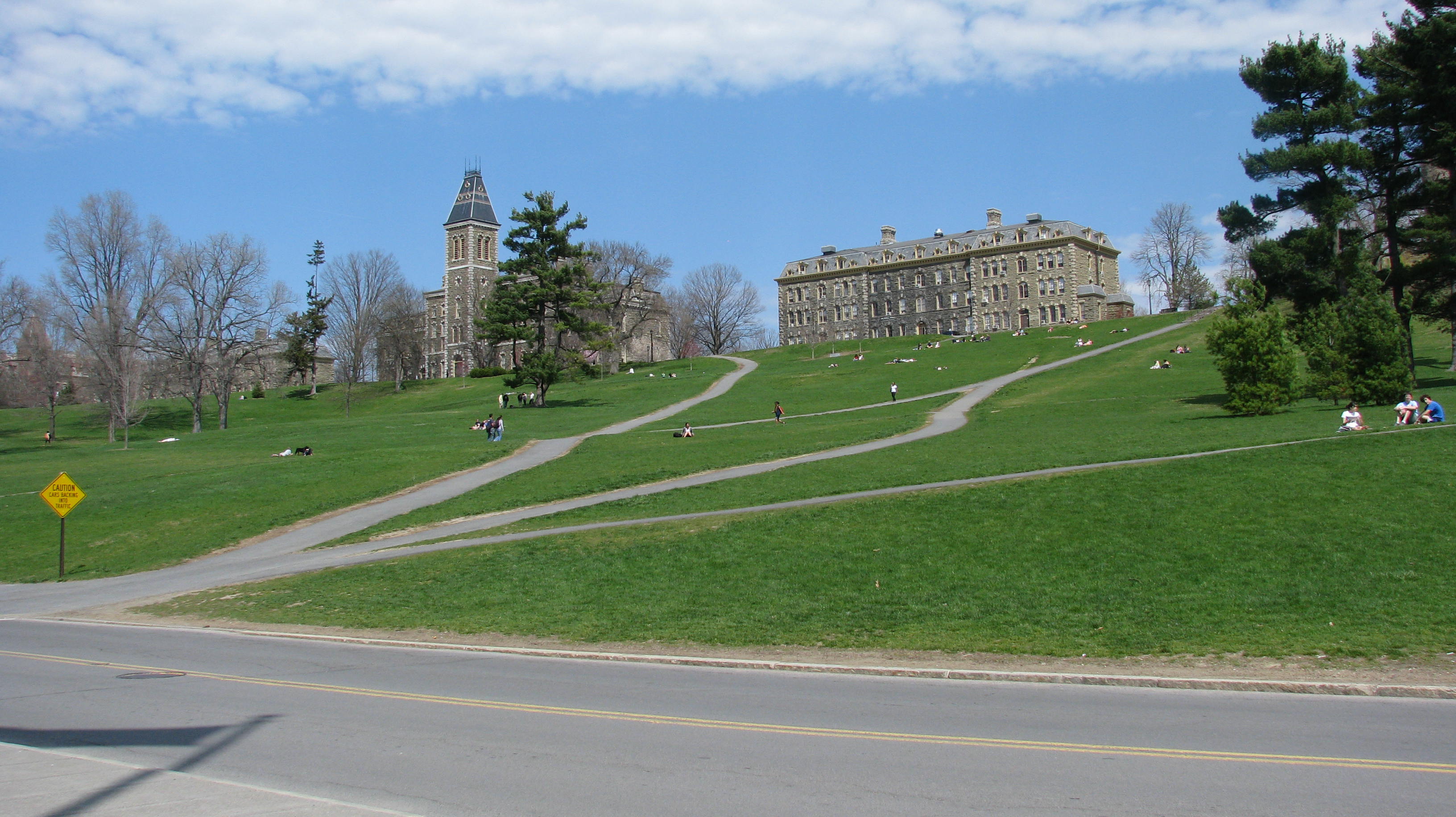 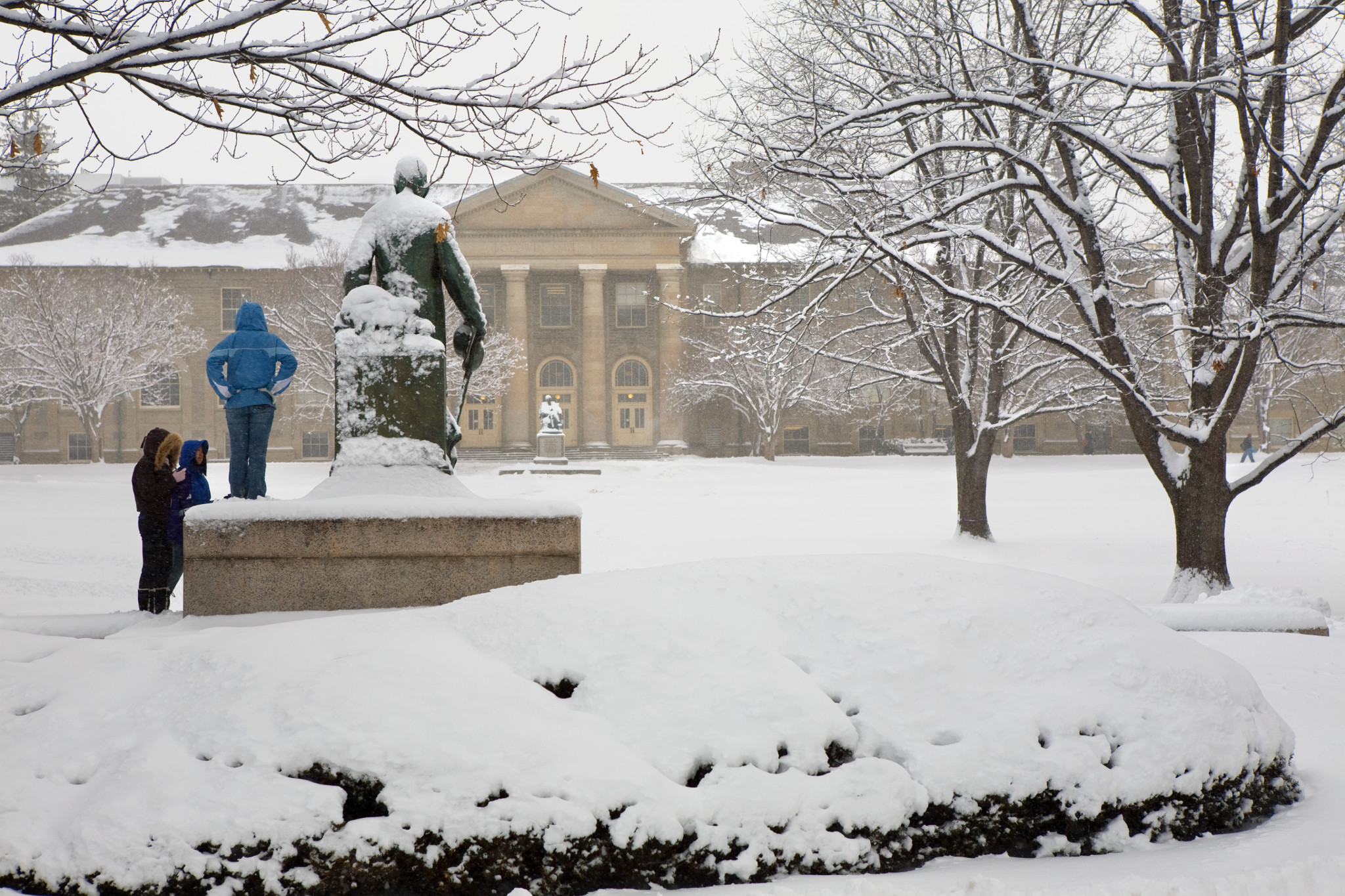 ADA Coordinator Team on Campus
Student Disability Services
Beth Parrott

Title IX Office
Katie King

Facilities and Campus Services
Andrea Haenlin-Mott

CIT
Annie Heckle
Disability Audit 2023 and Strategic Plan
ADA and Disability Responsibilities of Cornell
Readily Achievable Barrier Removal
Accommodations
New Construction and Alterations
UCO Audit 2023
FCS Strategic Plan 2024 and beyond
Collective Responsibililities
Collecting data on access deficiencies
We will continue to review annually access issues across campus
Maintenance of accessible features—snow removal, lift and elevator service, ramps and protruding objects
Assistance with accommodations for students, staff and faculty
Construction impacts
Roofing projects
Exterior path of travel
Whatever may impact use of space, even temporarily
Barrier Removal Priorities
Access from parking/drop off into the door---exterior accessible routes
Access through the building
Restroom accessibility
Any other means---fire alarms, etc.
Priority For Accessibility Projects FACT
Is it Public or Private Space
Public, Classroom Space or Secured Area


Number of People Impacted
Commencement or Reunion, Conference or Move-in Day, Large Visiting Lecture, Normal Class Size, Few People
Priority for Accessibility Projects FACT
Supportive to Academic Mission
Academic Unit Programs & Research, Student and Academic Service Programs, Administrative

Transferability to Like Facility/Location
Space is unique and not portable, space is unique but portable, office or classroom space
Public Rights of Way
https://www.access-board.gov/prowag/

Final Rule

Clarifications – corner truncated dome panels
2024 Building Code Adoption
Likely in early 2025

Will include updates to reference standards

Building Code accessibility reference standard is ICC A117.1
Will be updated from the 2009 version to the 2017 version
Primarily increases the size of turning circles and clear spaces